7. Nói 2-3 câu về nhân vật trong tranh.
-Người đó là ai?
-Người đó đang làm gì?
-Em có nhận xét gì về cử chỉ, hành động….của người đó?
8. Chọn dấu chấm, dấu chấm hỏi hoặc dấu chấm than
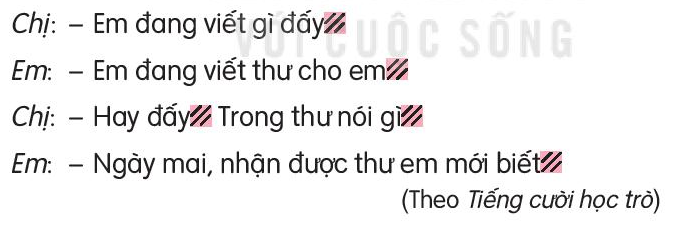 ?
.
!
?
.